Career Technical EducationMinimum QualificationsTool Kit
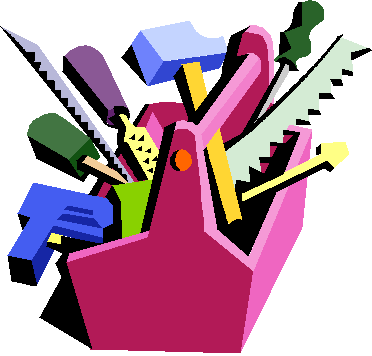 Cheryl Aschenbach, Rebecca Eikey, Dr. Lynn Shaw
ASCCC Equivalency Regional Meetings
Spring 2019
Agenda
General Considerations for Equivalency Committees
Development of the CTE Minimum Qualifications Toolkit
Equivalency to the GE Breadth of the Associates Degree
Case Studies
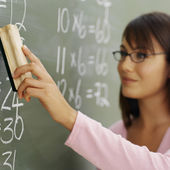 Who determines equivalency?
A district may hire a person who possesses qualifications different from, but equivalent to, those listed on the disciplines list, according to criteria and procedures agreed upon by the governing board and the academic senate (Title 5 §53430).
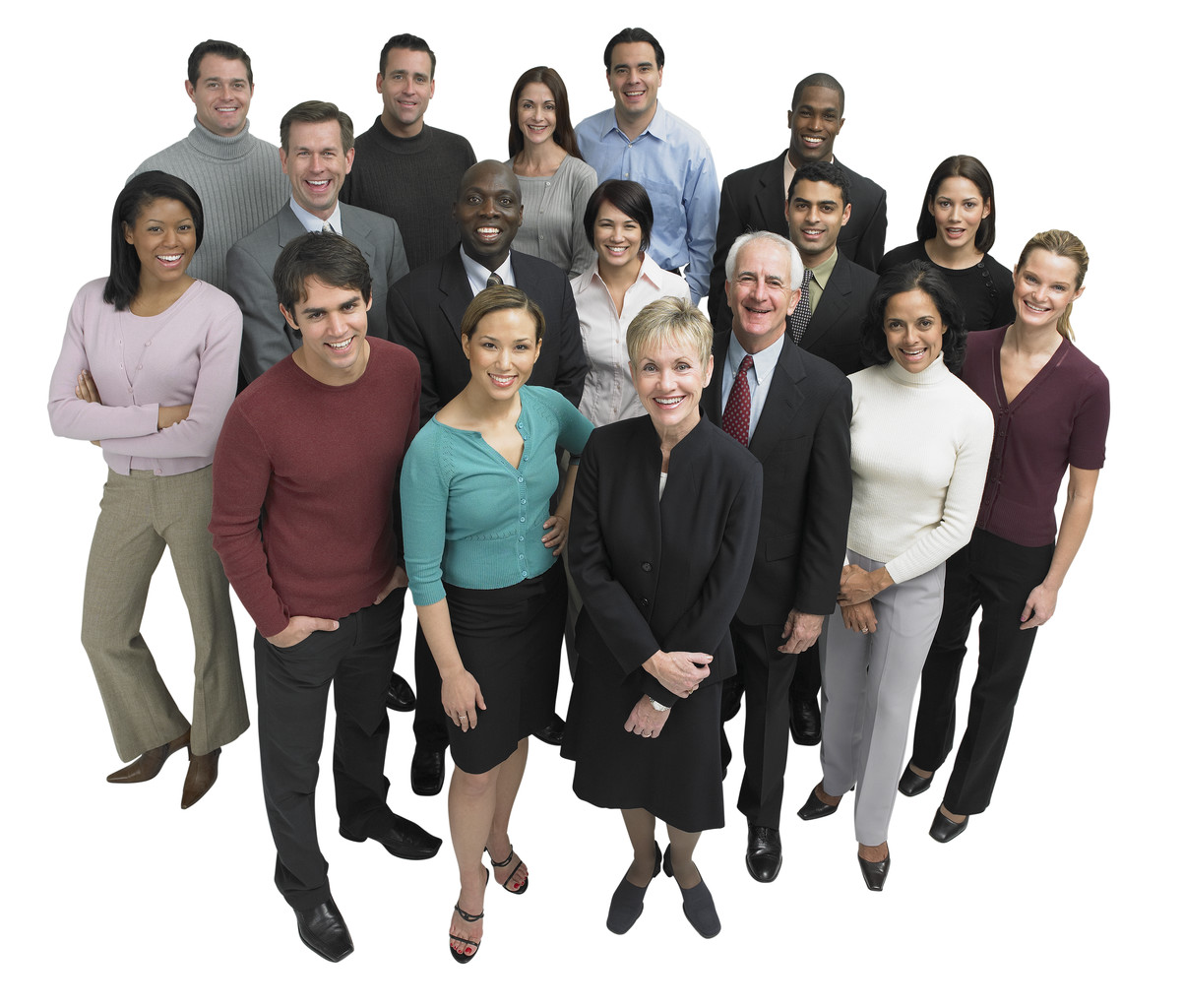 Required: Local Equivalency Process
Governing boards may grant faculty equivalency to the minimum qualifications.

Every district must have an equivalency process, with process, criteria, and standards by which the governing board determines that faculty possess qualifications at least equal to the minimum qualifications (Ed Code §87359).

Once the local equivalency process has determined a recommendation regarding an individual applicant, Education Code §87359(a) requires that the governing board take action on the equivalency before hiring occurs.
Recommendations: Local Equivalency Process
The goal of any equivalency policy should be to ensure the transparent and fair determination of equivalency for applicants that possess qualifications at least equal to the minimum qualifications. 

The process should be documented and justifiable so that a determination of equivalency is understandable, clear, and supported upon review.

Colleges must also understand that applicants who are granted equivalency and subsequently hired retain that status for their entire career in the district that granted the equivalence.

Discipline faculty help determine discipline-specific equivalency criteria.
Equivalency Committees
Either a subcommittee of the academic senate or a separate committee whose membership is determined by the academic senate.
Ensure that the equivalency process is consistent and fair.
Faculty in the discipline play a critical role in informing the decision.
Must include faculty from outside the discipline.
ASCCC Basic Principles for Granting Equivalency
Equivalent to the minimum qualifications means equal to the minimum qualifications, not nearly equal. 

The applicant must provide evidence he or she has attained the breadth of coursework or experience equal to the general education component of an earned associate’s or bachelor’s degree.

The applicant must provide evidence he or she has attained the skills and knowledge provided by specialized coursework required for the degree listed in the Disciplines List.
For non-master’s disciplines, evidence that the requisite professional experience is equivalent to the required full-time experience required for the discipline.
Eminence should not be used as the sole criteria for granting equivalence (ASCCC Resolution 10.01 SP09).
25 Strong Workforce Recommendations  Adopted by the Board of Governors in Fall 2015
Student Success  
Career Pathways
Workforce Data & Outcomes  
Curriculum
CTE Faculty
Regional Coordination  
Funding
8
“Increase the pool of qualified CTE instructors by addressing CTE faculty recruitment and hiring practices. 
 
Clarify legislative and regulatory barriers to hiring CTE instructors who may not meet existing college hiring standards, but possess significant industry experience.
Disseminate effective practices in the recruitment and hiring of diverse faculty and the application of minimum qualifications and equivalencies. 
Develop pipelines to recruit community college faculty with industry expertise through collaborations with higher education, business, and industry professional organizations. 
Establish a mentorship model that delineates pathways for industry professionals to intern at colleges to gain teaching skills, knowledge, and experience while pursuing an associate degree or an equivalent.”
Chancellor’s Office CTE Minimum Qualifications Work Group

Academic Senate
Chief Instructional Officers 
College Presidents
Human Resources 
California Community College Chancellor’s Office
Chancellor’s Office CTE Minimum Qualifications Work Group

Academic Senate
Chief Instructional Officers 
College Presidents
Human Resources 
California Community College Chancellor’s Office
Where did the CTE equivalency examples come from?
Chancellor’s Request of a Survey: 43 Colleges
Comments in the survey

Recognize the abilities people have who are

eminent or nationally recognized experts in their field, without an Associate Degree
 
very small pool of applicants, often far less than 10, as opposed to general education areas that get 100’s of applicants. 

not understanding their CTE colleagues issues and programs. 

Many comment on the irony of college preparing people for work, yet we didn’t accept industry credentials (the very place we are sending students to work) as equivalent to an Associate Degree. 

a mismatch of what colleges require and what the industry actually needs and wants. Colleges are preparing people for jobs in industries that sponsor the industry credentials yet the college does not accept the industry experts as instructors with the industry credentials.
Survey of CTE Faculty and a few Deans: Does your program have challenges hiring CTE faculty?
“Boils down to this- Experience should be the most important factor in any CTE discipline.”

“The need to revise the equivalency evaluation process for industry experts that do not have an AA/AS degree is extreme.”

Many CTE faculty find it nearly impossible to hire industry experts.
Need for an Equivalency Resource
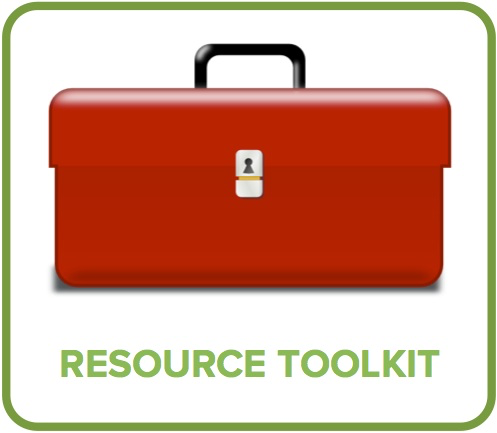 Colleges and districts are struggling with consistent application of equivalency.

Most difficulties surround equivalence to the associate’s degree, particularly to the general education component.
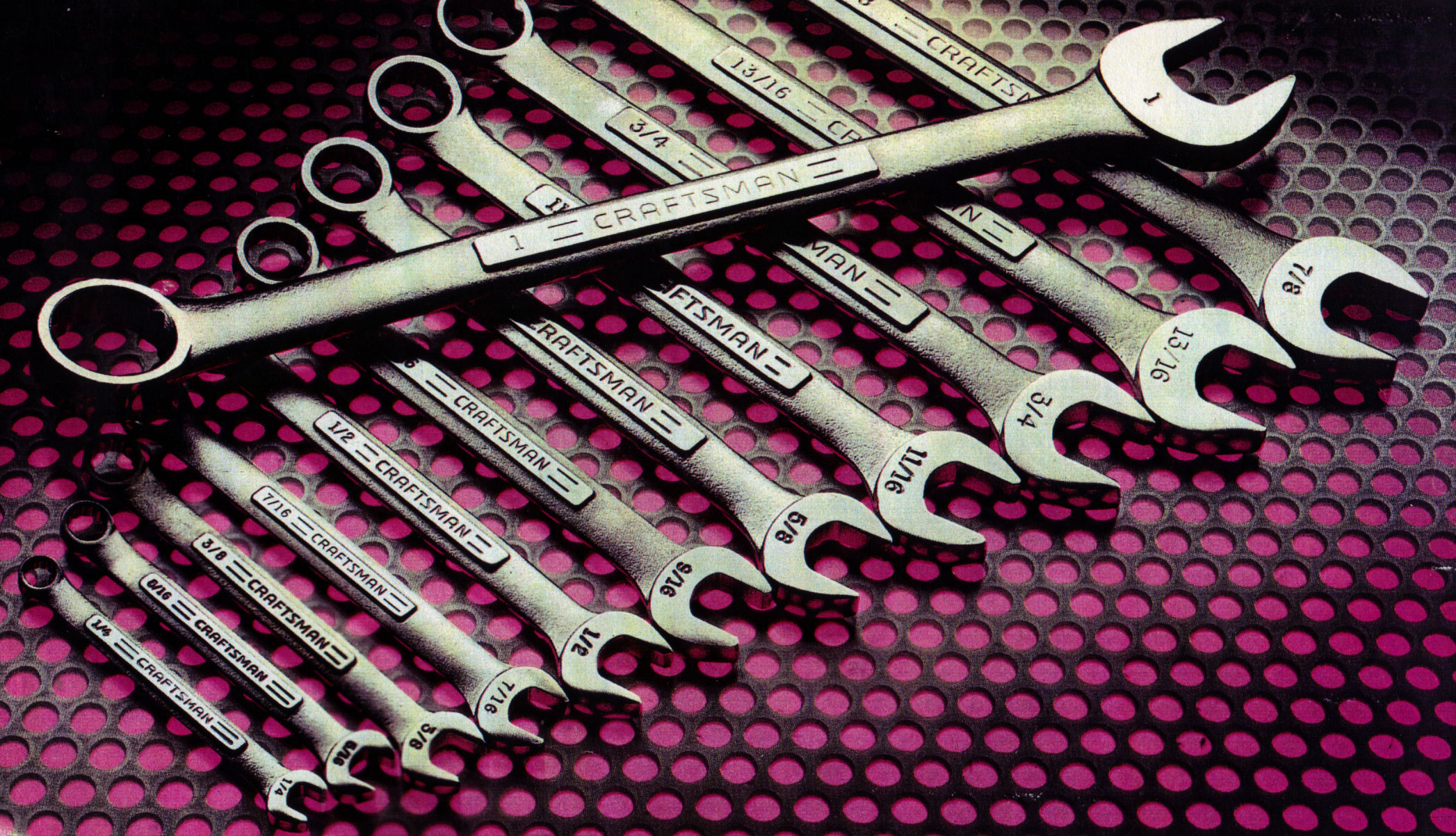 CTE Minimum Qualifications Tool Kit
Equivalency
Faculty Internship
Apprenticeship Minimum Qualifications
Why General Education?
Purpose of GE is to produce a citizen who can interact effectively with the world around them based on critical thinking and reasoning, sound oral and written communication, an applied understanding of other peoples and cultures, and applied experiences with science and its impact on people.
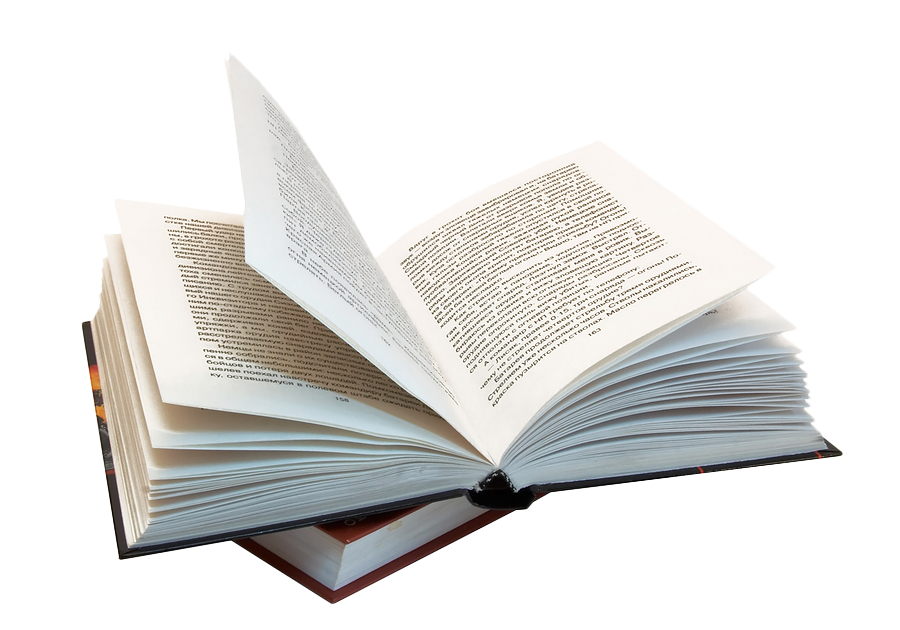 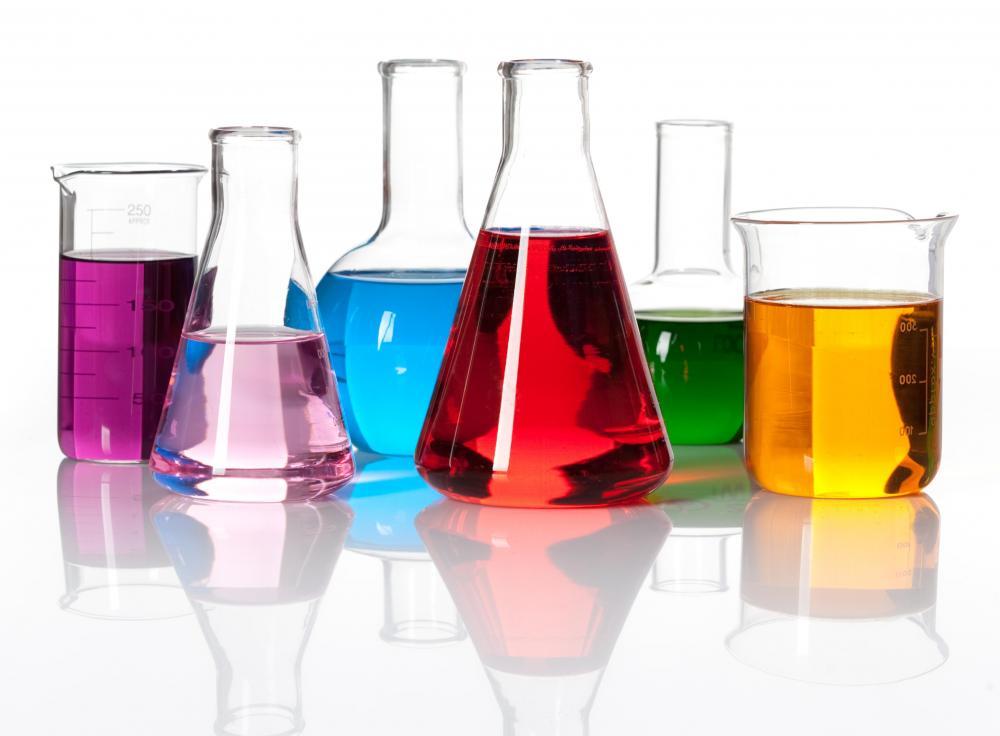 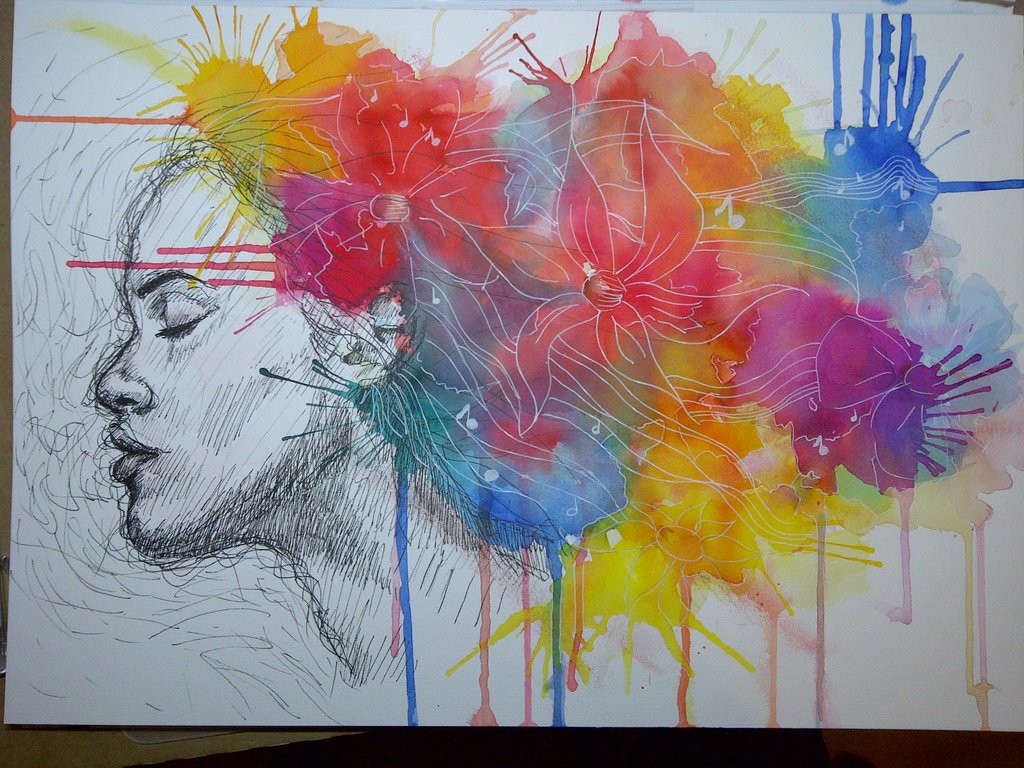 What General Education is required for an Associate of Arts or Associate of Sciences?
GE for an AA degree includes demonstrated competencies in math and English along with 18 units in 5 areas*:
A. Natural Sciences 
B. Social and Behavioral Sciences 
C. Humanities 
D.1. Language and Rationality: English Composition 
D.2. Language and Rationality: Communication and Analytical Thinking 

*Title 5 Section 55063
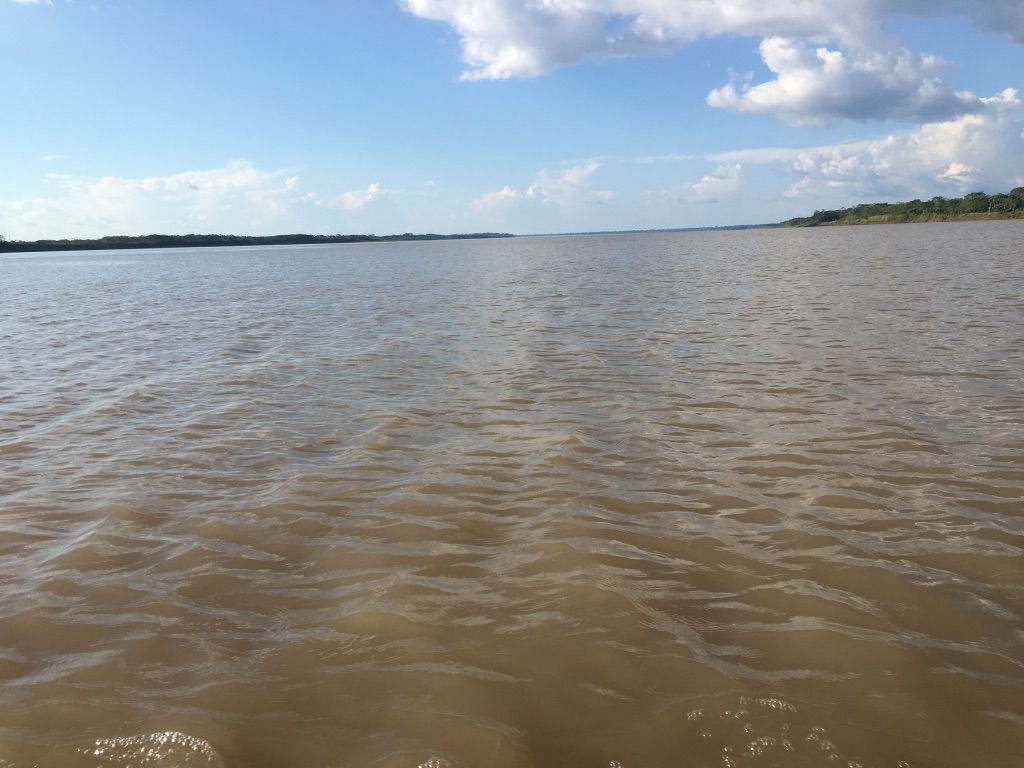 General Education Area A Natural Sciences
Example: Aviation (Certified Flight Instructor)
A certified recreational, private, or commercial must 
understand and apply Newton’s Basic Laws of Motion 
and Bernoulli’s Principle Ref: FAR 61.185(2)

Purpose for Including One Course in Natural Sciences for General Education
For students to develop the ability to examine the physical universe, its life forms, and its natural phenomena
For students to develop an appreciation of, understanding of, and ability to apply the scientific method
For students to develop the ability to understand the relationship between science and other human activities

Title 5 §55063
General Education Area B Social and Behavioral Sciences
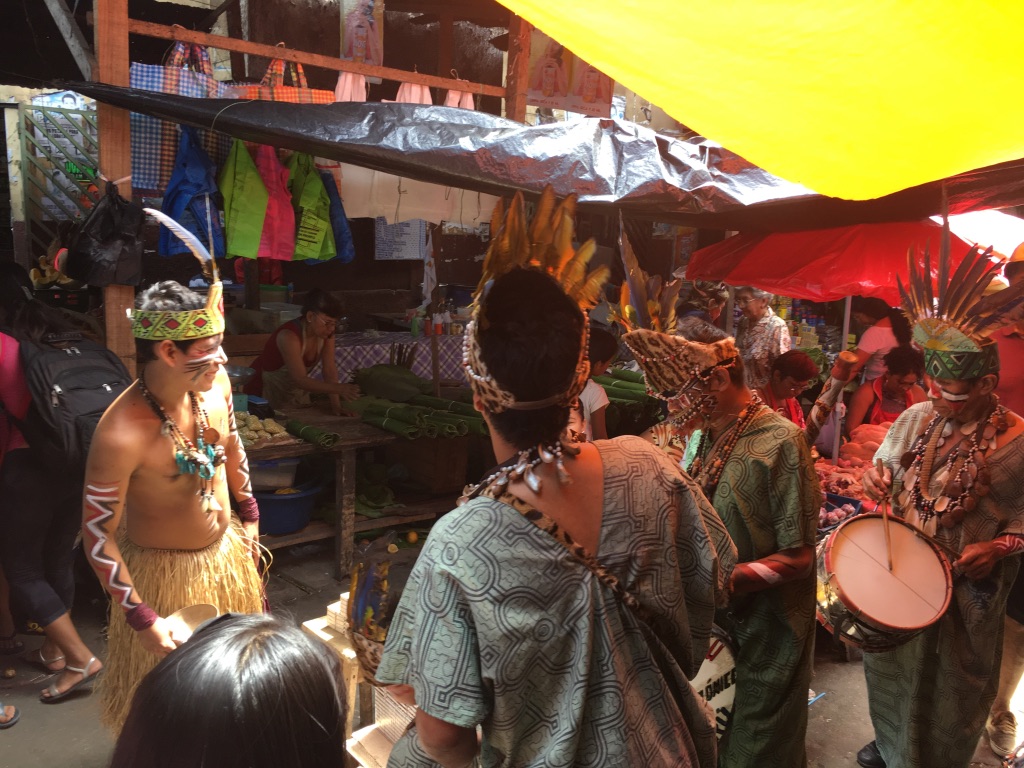 Example: Culinary Arts/Food Production
A chef or culinary artist works within varied ethnic 
foods and understands and applies an understanding 
of foods and culture as well as historical food trends


Purpose for Including One Course in Social and Behavioral Sciences for GE
For students to develop an awareness of the methods of inquiry used by the social and behavioral sciences.
To stimulate students’ critical thinking about ways people act or have acted in response to their societies
To promote students’ appreciation of how societies and social subgroups operate
To develop or promote a students’ understanding and appreciation of ethnic groups (Title 5 §55063 (b)(2) requires a course in Ethnic Studies. It is most likely met through the course/experience/ability counted in Area B or Area C)
Title 5 §55063
General Education Area C Humanities
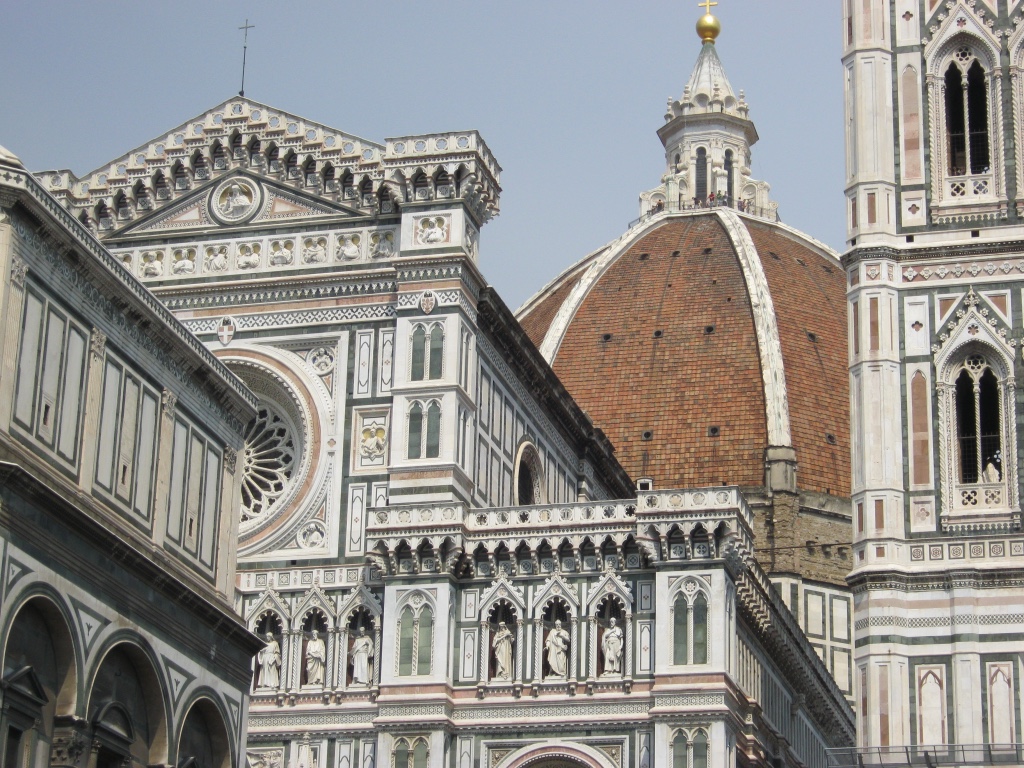 Example: Mortuary Science
Certified Funeral Service Practitioners complete 
Celebrant training to develop an awareness of traditions 
of different cultures and religions


Purpose for Including One Course in Humanities for GE
For students to develop an awareness of the way in which people throughout the ages and in different cultures have responded to themselves and the world around them in artistic and cultural creations.
For students to develop or demonstrate aesthetic understanding and an ability to make value judgements.
To promote a students’ understanding and appreciation of ethnic groups (Title 5 §55063 (b)(2) requires a course in Ethnic Studies. It is most likely met through the course/experience/ability counted in Area B or Area C)
Title 5 §55063
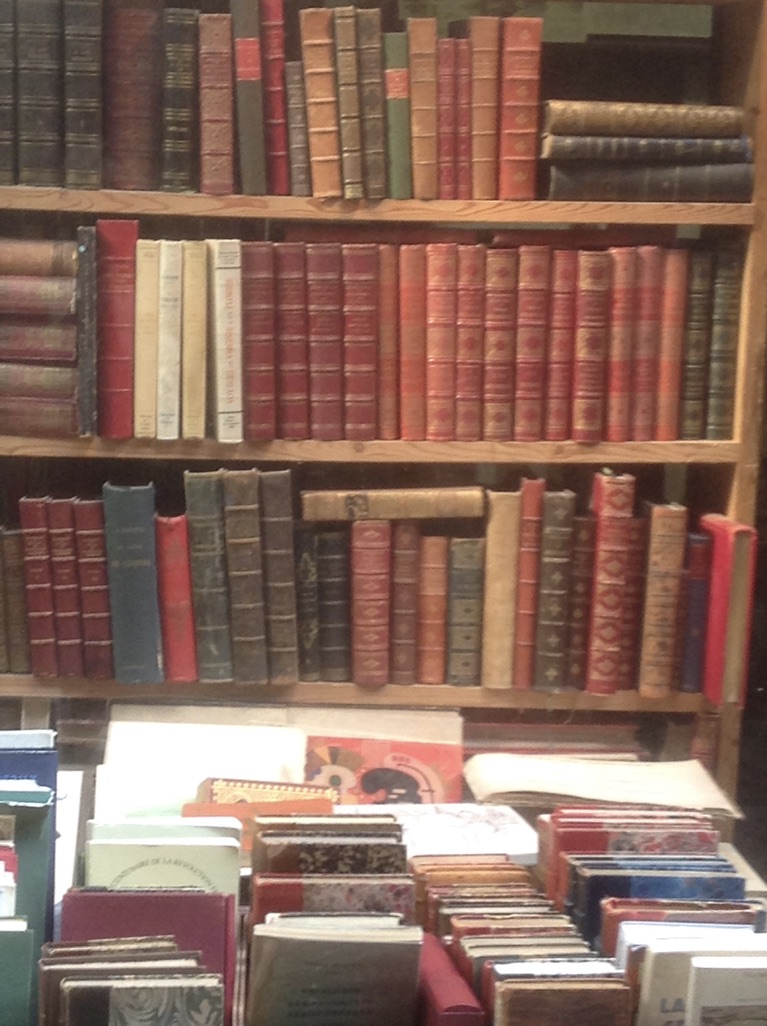 General Education Area D.1. Language and Rationality: English Composition
Example: Any Discipline
Publishing a peer-reviewed article
Writing of a market, technical or sales report or manual, or writing of a similar document within the work environment

Purpose for Including English Competency and One Course in Language and Rationality: English Composition for General Education
For students to develop the principles and applications of language toward logical thought, clear and precise written expression and critical evaluation of written communication in whatever symbol system the student uses.
For students to develop expository and argumentative writing skills (English Composition)
Title 5 §55063
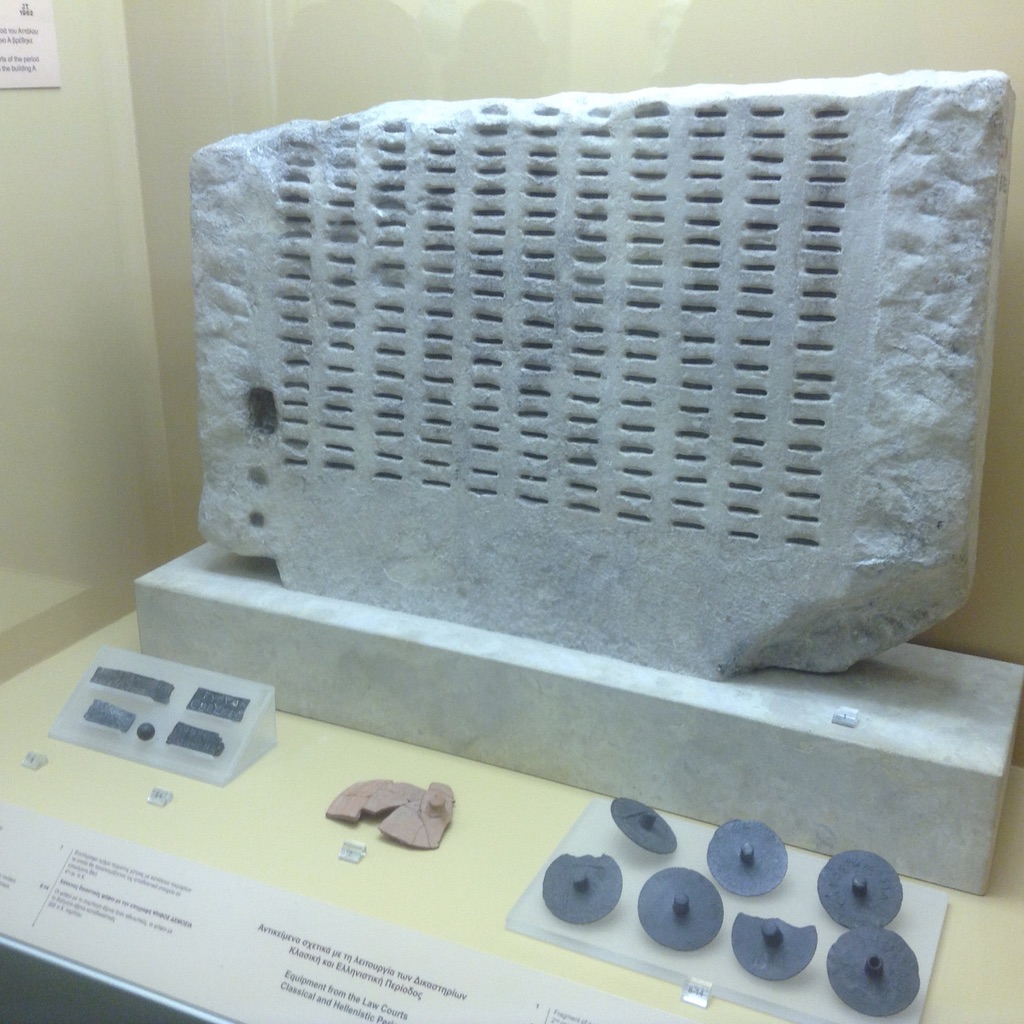 General Education Area D.2. Language & Rationality: Communication & Analytical Thinking
Example: Automotive Technology
A licensed automotive technician must use mathematical skills to manage and calculate ratios, measurements, comparisons, and specifications related to investigation of problems; may also use mathematical skills and reasoning to machine parts and tools to exact specification.
Purpose for Including One Course in 
Language and Rationality for General Education

For students to demonstrate competence in mathematics at a level equivalent to intermediate algebra
For students to develop oral communication and analytical thinking skills
For students to develop skills interpreting and assessing data and statistics to draw conclusions. 
Title 5 §55063
Career Technical EducationMinimum QualificationsTool Kit Activity You be the judge: Equivalency Case STUDY ACTIVITY
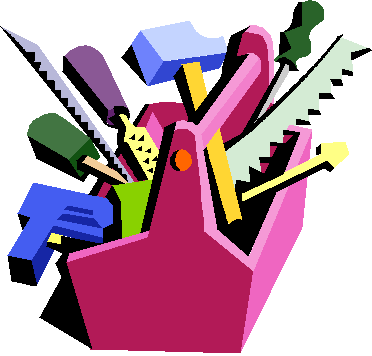 Minimum Qualifications & Equivalency Committee Activity Directions
Imagine you are serving on your District Equivalency Committee.
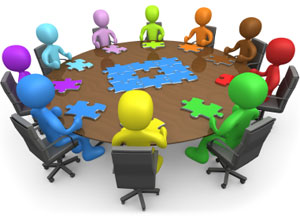 Minimum Qualifications & Equivalency Committee Activity
There are general descriptions of the roles you will be assigned in this exercise. Please feel free to embellish as you like. Maybe you have had experience in an equivalency committee and want to change the viewpoint of your assigned character. Feel free!
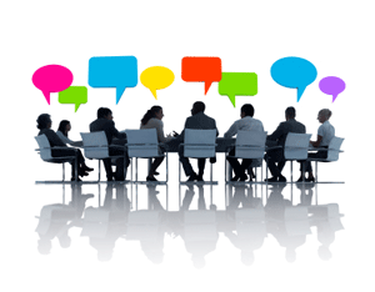 Minimum Qualifications & Equivalency Committee Activity
You will be given a description of a candidate applying for equivalency. The  description  of the candidate is based on actual cases, with all identifying information changed.
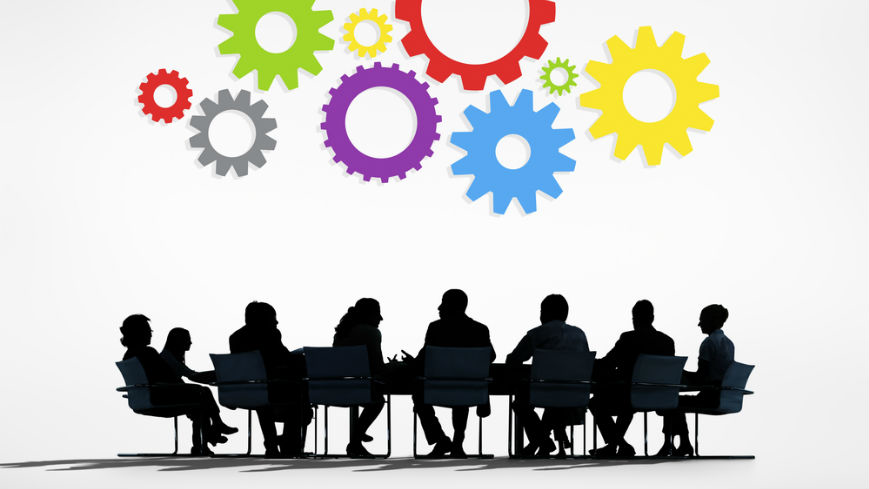 Minimum Qualifications & Equivalency Committee Activity
Your job in this exercise is to determine if the candidate will be recommended for equivalency. Your internal process for the working of the committee is for you to decide.
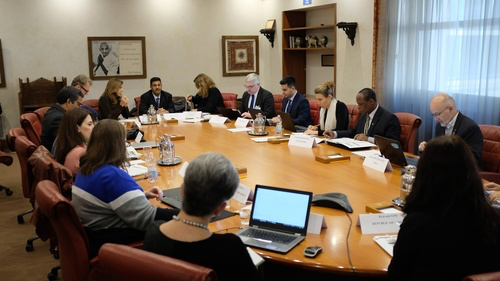 Career Technical Education Minimum Qualifications & Equivalency Committee Roles
Senate President or designee
You chair the Equivalency Committee. Your concern is that the process is followed and that discipline faculty take the lead.
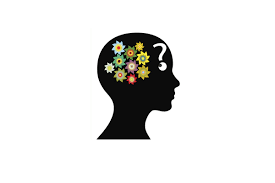 Career Technical Education Minimum Qualifications & Equivalency Committee Roles
Human Resources Director
You have worked at your District for 12 years and you have rarely seen an equivalency to minimum qualifications be approved. As a matter of fact, your college has a process on paper but you know that the unwritten policy is to not approve any equivalencies. The District has great concerns about accreditation and audits and does not want any risk by giving an equivalency.
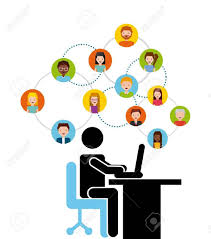 Career Technical Education Minimum Qualifications &Equivalency Committee Roles
CTE Dean
You are hyper concerned about the unstaffed classes for next semester and beyond. You are feeling the pressure of the new funding formula and need enrollment. You know that the candidate is perfect for the classroom and have verified that what the candidate has in his/her portfolio of documentation is true.
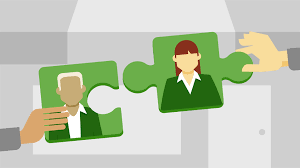 Career Technical Education Minimum Qualifications & Equivalency Committee Roles
English or Math or General Education Faculty
You are concerned about the breadth of education that general education classes provide. You believe a transcripted course is the best way to show the deep understanding of learning. You do not understand why everyone cannot just get a degree like you did. After all we are only asking for an Associate Degree and you have a Masters or PhD or EdD.
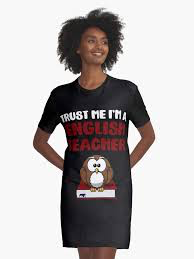 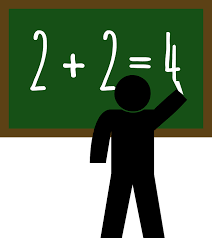 Career Technical Education Minimum Qualifications &Equivalency Committee Roles
Faculty Candidate
You are a well-recognized industry expert with years of experience in your area. You have provided the committee with documentation that you feel easily meets or exceed the minimum qualifications required. You live in the local community and want to give back. You have a hard time seeing why you have to go through all this paperwork just to help your community.
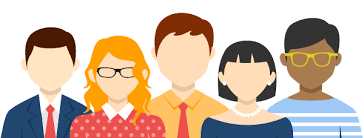 Career Technical Education Minimum Qualifications & Equivalency Committee Roles
Faculty Champion
Your department desperately needs some new faculty with relevant current industry experience. All the current faculty in your department have not worked in industry in the last decade. Your candidate has served on both the local and regional advisory boards for the last three years. You know the candidate from when you both worked at the same company. While the candidate is not your friend, you have had a professional relationship over the last 10 years.
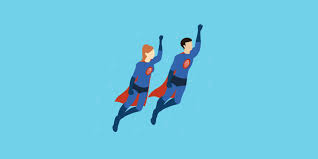 Scenario
Diesel Mechanics
Tanisha Drivetrain is actively managing one of the largest diesel repair facilities in the region.  She has 15 years of experiences in diesel repair and maintains power plant certifications from Cummins, Detroit, Mack, Freightliner and Volvo.  Tanisha is considered one of the region’s most highly respected diesel repair experts.  Tanisha has extensive experience in training new mechanics and has established the first online, industry supported, professional development program in California for diesel professionals. Tanisha sits on the local college’s Green Diesel advisory board.  She also provides education at Statewide training events, speaks at a statewide manufacturer’s conference and hires about 35% of the local program graduates.  Tanisha ensures that her employer strongly supports CTE pathway efforts at several inner city high schools. Tanisha has been recognized by the High School Board of Trustees for her work with non-traditional students. Tanisha has a high school and certification from a private trade school.
What do you think?
Does your equivalency committee recommend Tanisha Diesel for equivalency in the discipline of Diesel Mechanics?

Why or why not?
Scenario
Health Information Technology (Medical record technology)
Debbie Datawinski currently manages an office of 5 staff at a regional Health Information Technology (HIT) company and has 15 years experience implementing HIT recommendations from California’s Department of Health Services. Debbie is has completed several industry recognized credentials. She is responsible for the staff development of her employees and has developed a training handbook as a resource.  Debbie’s organization provides internships for the local community college’s HIT graduates.  As an armed forces reserve soldier, Debbie recently returned from a 3-month deployment to Peru, where she actively trained HIT professionals from several state-run medical systems.  Debbie speaks fluent Spanish. Debbie has a certificate of achievement in HIT from her local community college. She has no additional college credit.
What do you think?
Does your equivalency committee recommend Debbie Datawinski for equivalency in the discipline of Health Information Technology?
Why or why not?
Next Steps
ASCCC Equivalency Regionals	
May 3 @ Reedley College
May 8 @ Moorpark College
Webinars – mid-May
Technical visits, as requested (https://www.asccc.org/contact/request-services)
Release Toolkit via ASCCC, CCCCO, Vision Resource Center
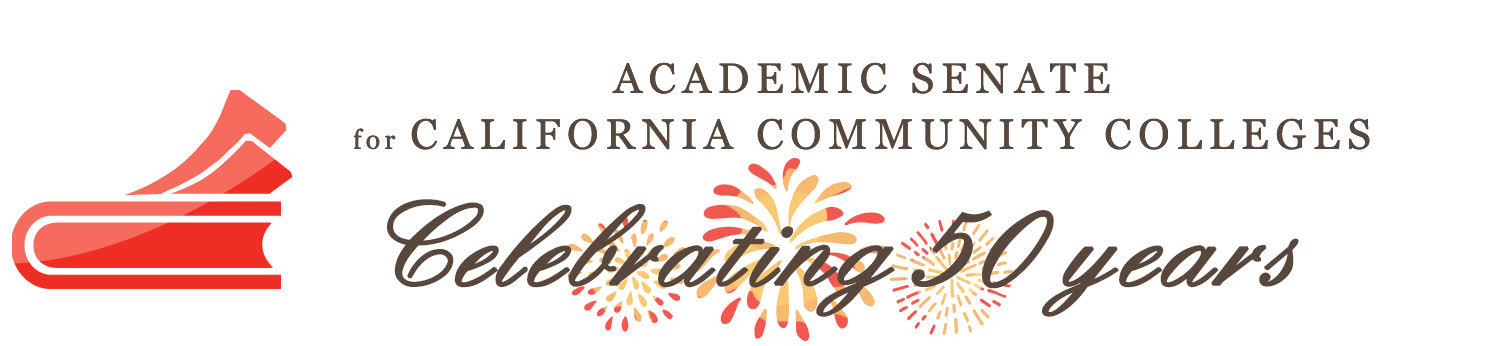 info@asccc.org

Cheryl Aschenbach  caschenbach@lassencollege.edu 
Rebecca Eikey  rebecca.eikey@canyons.edu
Lynn Shaw  lshaw@cccco.edu